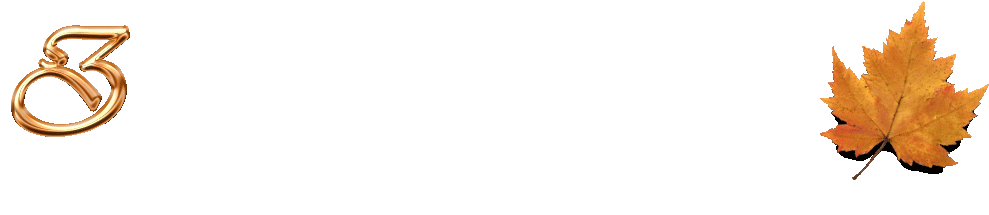 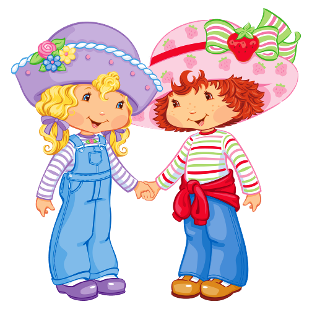 Prezentacii.com
ЗАГАДКИ
О
ПРОФЕССИЯХ
РЕСУРСЫ
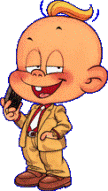 ВЫБИРАЙ И ОТГАДЫВАЙ!
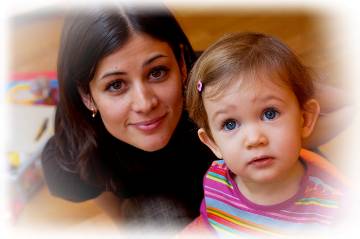 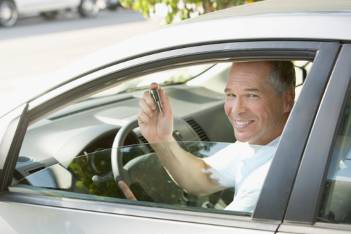 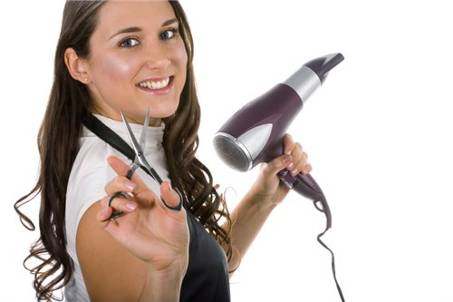 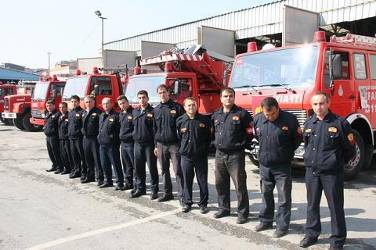 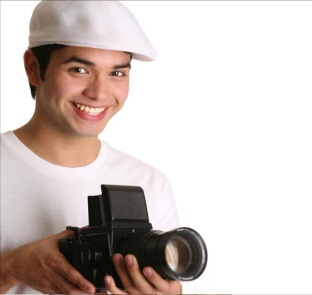 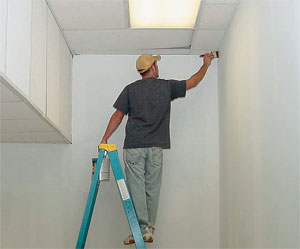 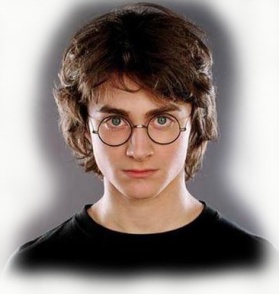 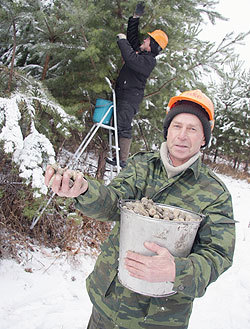 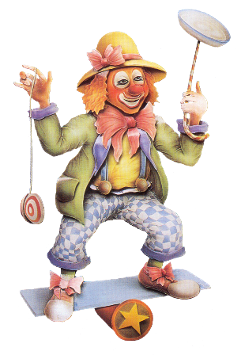 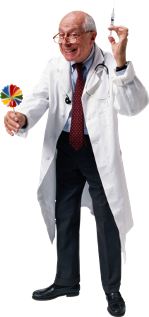 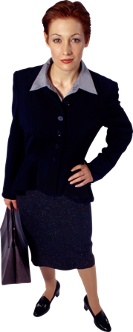 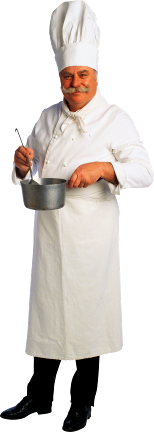 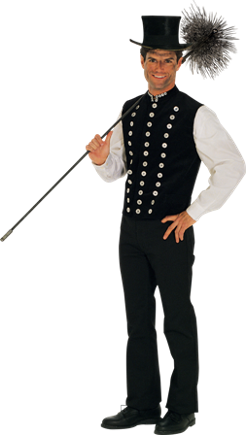 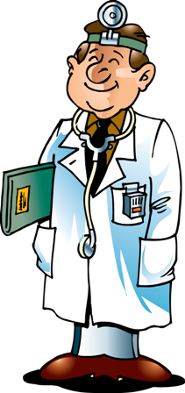 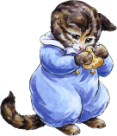 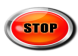 [Speaker Notes: На картинки ссылки на загадки. На картинку gif «мальчик» в верхнем правом углу ссылка на слайд благодарности.]
Загадки – неотъемлемая часть детства. Любой из нас помнит и лампочку - “грушу, которую нельзя скушать”, и ножницы, у которых “два конца, два кольца, посередине гвоздик”. К сожалению, мы не уделяем должного внимания загадкам - этим коротким и метким “развивалкам” детского ума, а иногда и вообще забываем об их существовании. А ведь для этого не нужно ни специальных знаний, ни большого количества времени. Отгадывать загадки можно прямо на ходу: во время прогулки или по дороге в школу. 

ПОПРОБУЕМ?
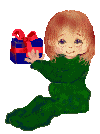 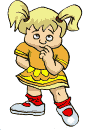 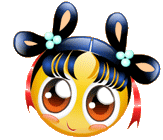 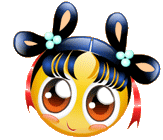 Ты учишь буквы складывать, считать, Цветы растить и бабочек ловить, На все смотреть и все запоминать, И все родное, родину любить.
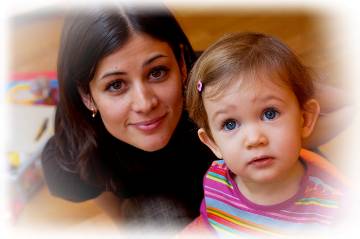 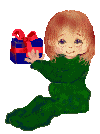 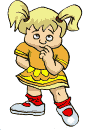 ВОСПИТАТЕЛЬ
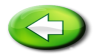 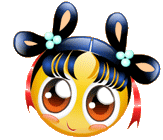 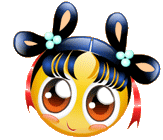 Кто в дни болезней всех полезней И лечит нас от всех болезней?
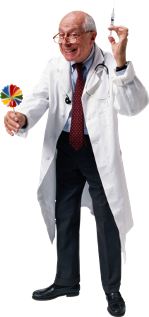 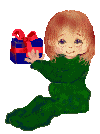 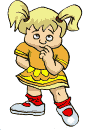 ДОКТОР
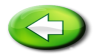 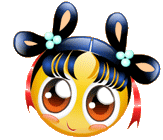 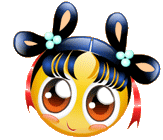 Встаем мы очень рано, Ведь наша забота – 
Всех отвозить по утрам на работу.
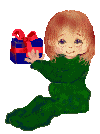 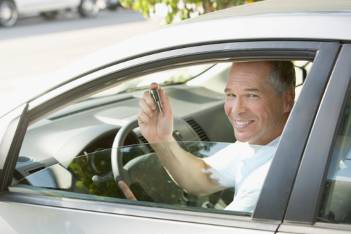 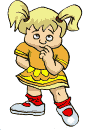 ВОДИТЕЛЬ
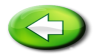 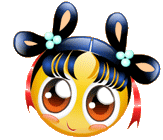 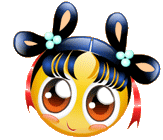 Он работает, играя
(Есть профессия такая).
Он на сцене с давних пор.
Та профессия …
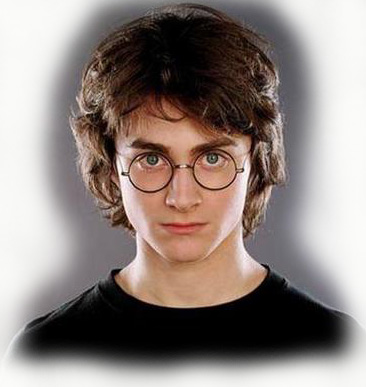 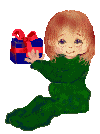 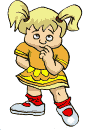 Гарри Поттер
АКТЁР
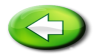 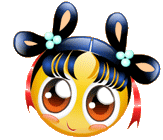 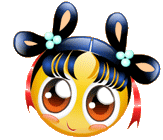 Наведет стеклянный глаз, Щелкнет раз - и помним вас.
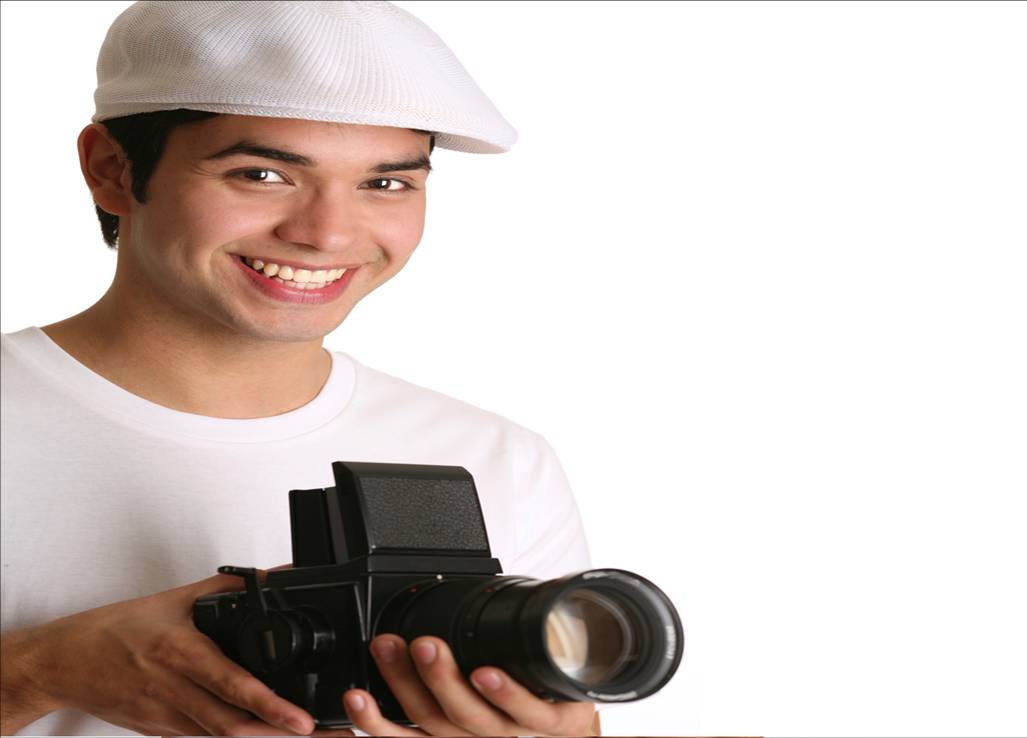 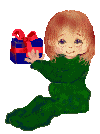 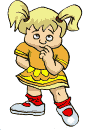 ФОТОГРАФ
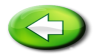 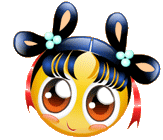 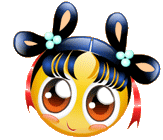 Мелом пишет и рисует,
И с ошибками воюет,
Учит думать, размышлять,
Как его, ребята, звать?
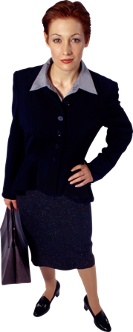 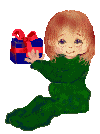 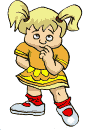 УЧИТЕЛЬ
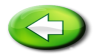 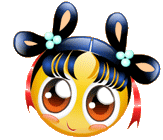 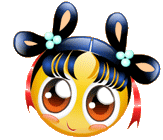 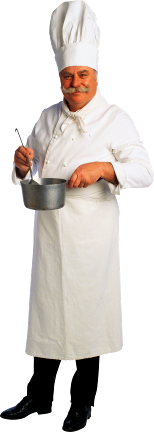 Скажи, кто так вкусно Готовит щи капустные, Пахучие котлеты, Салаты, винегреты, Все завтраки, обеды?
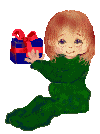 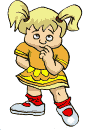 ПОВАР
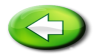 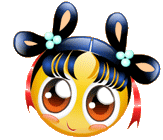 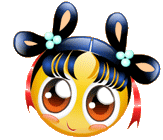 С огнём бороться мы должны, С водою мы напарники. Мы очень людям всем нужны, Ответь скорее, кто же мы?
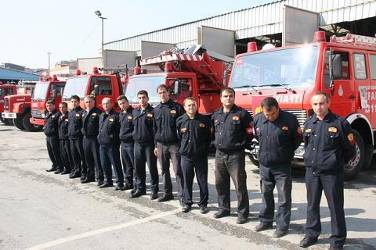 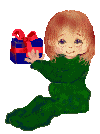 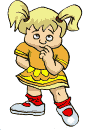 ПОЖАРНЫЕ
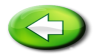 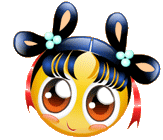 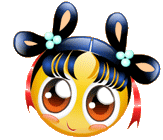 Вот на краешке с опаской Он железо красит краской, У него в руке ведро, Сам раскрашен он пестро.
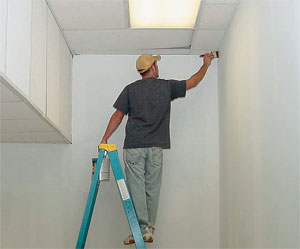 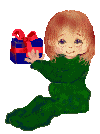 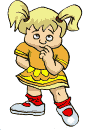 МАЛЯР
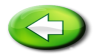 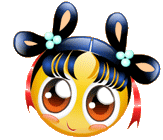 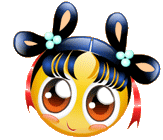 У этой волшебницы,
Этой художницы,
Не кисти и краски,
А гребень и ножницы.
Она обладает
Таинственной силой:
К кому прикоснётся,
Тот станет красивый.
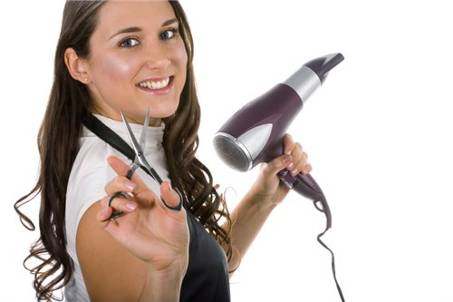 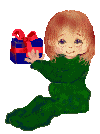 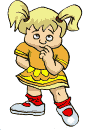 ПАРИКМАХЕР
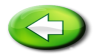 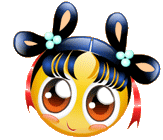 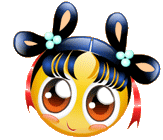 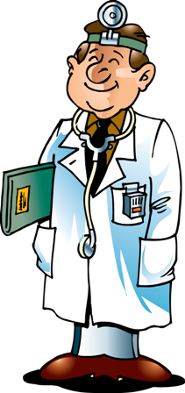 Доктор, но не для детей,
А для птиц и для зверей.
У него особый дар,
Этот врач - …
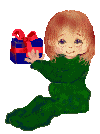 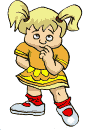 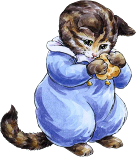 ВЕТЕРИНАР
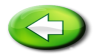 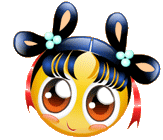 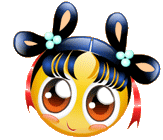 В цирке он смешнее всех.
У него – большой успех.
Только вспомнить остаётся,
Весельчак тот как зовётся.
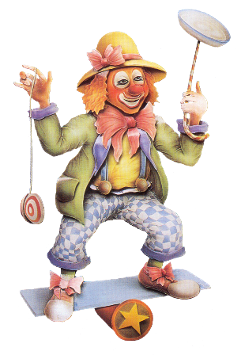 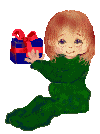 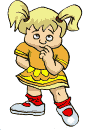 КЛОУН
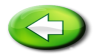 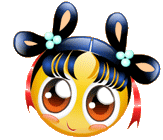 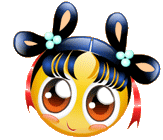 Он природу охраняет,
Браконьеров прогоняет,
А зимою у кормушек
В гости ждёт лесных зверюшек.
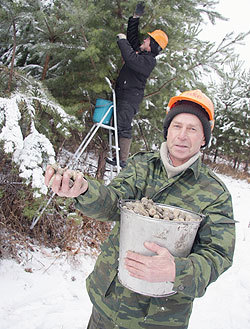 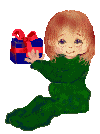 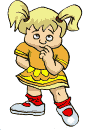 ЛЕСНИК
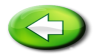 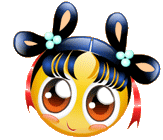 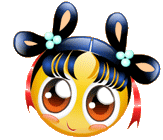 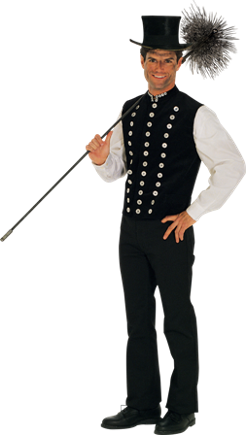 Он по крышам ходит смело –
У него такое дело.
В дымоход с ершом ныряет
И от сажи нас спасает.
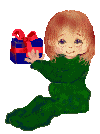 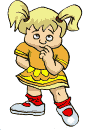 ТРУБОЧИСТ
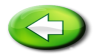 СПАСИБО!
МОЛОДЦЫ!
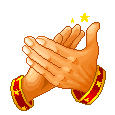 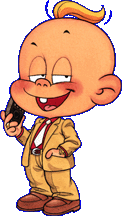 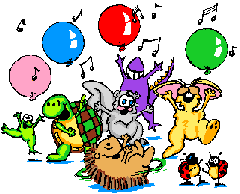 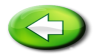